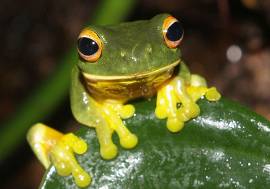 КАК РАЗМНОЖАЮТСЯ ЖИВОТНЫЕ?
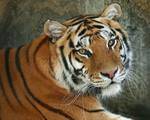 Учитель биологии 
Казакова Светлана Александровна

МОУ «Лицей»
г. Протвино
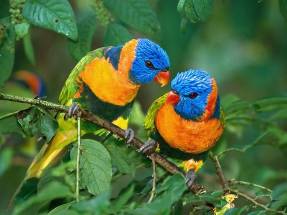 ЦЕЛЬ УРОКА:
СФОРМИРОВАТЬ ПОНЯТИЯ О ФОРМАХ РАЗМНОЖЕНИЯ ЖИВОТНЫХ(БЕСПОЛОМ И ПОЛОВОМ)
ОТГАДАЙТЕ ЗАГАДКИ
Даже по железной крыше
Ходит тихо, тише мыши.
На охоту ночью выйдет
И как днем все видит.
Часто спит, а после сна
Умывается она.
КОШКА
ОТГАДАЙТЕ ЗАГАДКИ
По лужку он важно бродит.
Из воды сухим выходит.
Носит красные ботинки.
Дарит мягкие перинки.
ГУСЬ
ОТГАДАЙТЕ ЗАГАДКИ
Ныряет, плавает отлично!
По травке прыгает комично.
У жабы – лучшая подружка.
Ответьте: кто это?
ЛЯГУШКА
ОТГАДАЙТЕ ЗАГАДКИ
Вот так рыба – просто чудо!
Очень плоская, как блюдо.
Оба  глаза на спине,
И живет на самом дне.
Очень странные дела.
Это  рыба…
КАМБАЛА
Сколько родителей у этих животных?
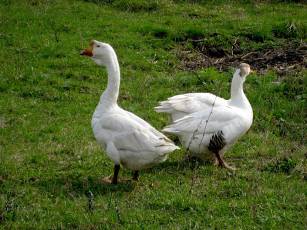 2
ПОЛОВОЕ РАЗМНОЖЕНИЕ
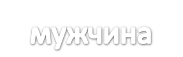 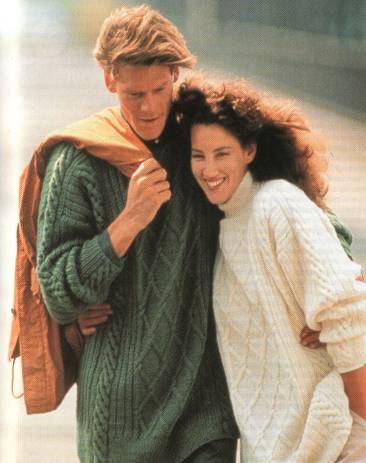 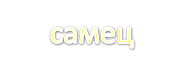 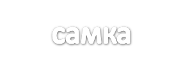 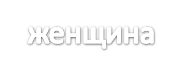 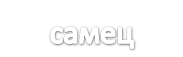 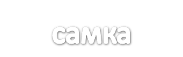 РАЗДЕЛЬНОПОЛЫЕ ОРГАНИЗМЫ
ПОЛОВЫЕ КЛЕТКИ - ГАМЕТЫ
ЖЕНСКИЕ






ЯЙЦЕКЛЕТКА
МУЖСКИЕ






СПЕРМАТОЗОИД
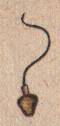 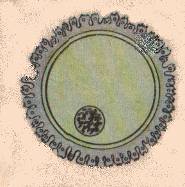 ОПЛОДОТВОРЕНИЕ
Слияние мужской половой клетки (сперматозоида) с женской (яйцом, яйцеклеткой), приводящее к образованию зиготы.
Зигота – оплодотворенная яйцеклетка, из которой развивается новый организм.
ОПЛОДОТВОРЕНИЕ
НАРУЖНОЕ
ВНУТРЕННЕЕ
(половые клетки сливаются вне организма)

РЫБЫ, ЗЕМНОВОДНЫЕ
(половые клетки сливаются внутри половых органов особи)
ПТИЦЫ,
МЛЕКОПИТАЮЩИЕ,
РЕПТИЛИИ
РАЗМНОЖЕНИЕ И РАЗВИТИЕ РЕЧНОГО ОКУНЯ
оплодотворенная икринка ––> зародыш ––> личинка ––> малек ––> взрослая особь
ФОРМЫ ПОЛОВОГО РАЗМНОЖЕНИЯГЕРМАФРОДИТИЗМ
ВИНОГРАДНАЯ УЛИТКА
Особи, которые в своем организме способны воспроизводить два типа гамет(мужские и женские), называются обоеполыми (или гермафродитами).
ПОЛОВОЕ РАЗМНОЖЕНИЕ
Способ размножения в    органическом мире, осуществляемый с помощью     	половых клеток – гамет.
ФОРМЫ БЕСПОЛОГО РАЗМНОЖЕНИЯ
ПОЧКОВАНИЕ ПРЕСНОВОДНОЙ ГИДРЫ
При бесполом размножении новые организмы развиваются из клеток или частей материнского тела.
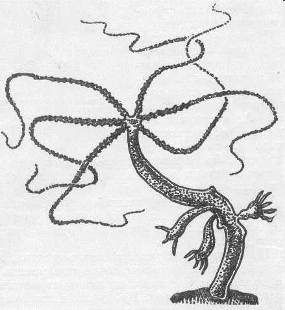 В бесполом размножении принимает участие только один родительский организм.
ФОРМЫ БЕСПОЛОГО РАЗМНОЖЕНИЯ
Деление амёбы
БЕСПОЛОЕ РАЗМНОЖЕНИЕ
Способ размножения в  органическом мире, осуществляемый с помощью     клеток или частей материнского организма.
РАЗМНОЖЕНИЕ ЖИВОТНЫХ
ПОЛОВОЕ		          БЕСПОЛОЕ
раздельнополые       обоеполые

самки        самцы      гермафродиты
мужские           женские          мужские и женские
гаметы                гаметы                     гаметы	

	  два организма			один организм
		образование   зиготы  	         деление клеток  тела
     НОВЫЙ ОРГАНИЗМ		     НОВЫЙ ОРГАНИЗМ
ВЫВОДЫ
В половом размножении принимают участие две родительские особи.
	Оплодотворенная яйцеклетка- зигота, несет наследственные признаки обоих родителей.
	Потомство лучше приспосабливается к условиям окружающей среды и более жизнеспособно.
	В бесполом размножении принимает участие одна особь, потомство несет признаки одного родителя.
СПАСИБО ЗА ВНИМАНИЕ!